2014/03/16
1
GPU-BOXにおける幅優先探索の高速化
三石 拓司†，野村 鎮平†，宮島 敬明†，
鈴木 順††，林 佑樹††，菅 真樹††，天野 英晴† 

† 慶應義塾大学，†† NEC
2014/03/16
2
Outline
背景
システムの説明
ExpEther
ExpEtherを用いたマルチGPUシステム
Breadth First Search
グラフの圧縮
Level synchronized BFS
並列BFSアルゴリズムの流れ
関連研究
Mastrostefano [2]のBFSアルゴリズム
提案手法
評価
評価環境，ベンチマーク
提案手法による通信量削減に関する評価
提案手法を用いたBFSアルゴリズムの評価
結論
2014/03/16
3
Outline
背景
システムの説明
ExpEther
ExpEtherを用いたマルチGPUシステム
Breadth First Search
グラフの圧縮
Level synchronized BFS
並列BFSアルゴリズムの流れ
関連研究
Mastrostefano [2]のBFSアルゴリズム
提案手法
評価
評価環境，ベンチマーク
提案手法による通信量削減に関する評価
提案手法を用いたBFSアルゴリズムの評価
結論
2014/03/16
4
背景
[1] D. Merrill et. al. Scalable GPU Graph Traversal
[2] Mastrostefano. Large Graphs on multi-GPUs.
グラフ処理には様々な応用分野がある
Ex) Webページのリンク解析，道路網や送電網の最適化 etc…

マルチGPUシステムを用いて幅優先探索（Breadth First Search: BFS）を高速化する研究がされている
Merrill et. al [1]：単一ノード向け．拡張性に乏しい
Mastrostefano [2]：複数ノード向けで拡張性に富むが，GPU間通信量が多い








複数GPUの運用が容易で，拡張性も高いExpEtherを用いたマルチGPUシステムGPU-BOXでBFSを高速化
単一ノード
複数ノード
GPU
GPU
GPU
GPU
CPU
CPU
CPU
GPU
GPU
GPU
GPU
CPU
GPU
GPU
CPU
GPU
GPU
[Speaker Notes: グラフ処理には様々な応用分野がある
例えば，Webページのリンク解析や，道路網・送電網の最適化などがある

グラフ処理アルゴリズムの1つである幅優先探索（BFS）をGPUを用いて高速化する研究が近年行われている
また，メモリなどのリソースを増やすという目的で，マルチGPUシステムを用いて高速化する研究が盛んに行われている
Merrillらは単一ノード向けのマルチGPUシステムにおけるBFSの高速化の研究を行った
しかし，単一ノード向けのアルゴリズムであるため，拡張性に乏しい
一方，Mastrostefanoは複数ノード向けマルチGPUシステムの手法を提案している．複数ノードを対象としているため拡張性は優れているが，GPU間の通信量が性能に大きな影響を与えている
また，複数ノード環境の構築が必要のため運用が難しく，ノード間の並列性を意識したプログラムが必要となり実装が難しいという問題がある

そこで本研究では，複数GPUの運用が容易で，拡張性も高いExpEtherを用いたマルチGPUシステムであるGPU-BOXでBFSの高速化を行った]
2014/03/16
5
Outline
背景
システムの説明
ExpEther
ExpEtherを用いたマルチGPUシステム
Breadth First Search
グラフの圧縮
Level synchronized BFS
並列BFSアルゴリズムの流れ
関連研究
Mastrostefano [2]のBFSアルゴリズム
提案手法
評価
評価環境，ベンチマーク
提案手法による通信量削減に関する評価
提案手法を用いたBFSアルゴリズムの評価
結論
2014/03/16
6
ExpEther
PCI ExpressをEthernetに拡張するシステム仮想化技術
PCIeのパケット（TLP）をEthernetのフレームにカプセル化
ホスト側での設定は不要
必要な機能はNIC上のハードウェアで提供
ユーザはEthernetの存在を意識しなくてよい
TLP: Transaction Layer Packet
Ethernet
PCI Express
PCI Express
ExpEther
NIC
ExpEther
NIC
TLP
Frame
TLP
CPU
GPU
2014/03/16
7
ExpEtherを用いたマルチGPUシステム
単一ホストのマルチGPUシステム
Ethernetでホスト−デバイス間，デバイス−デバイス間を接続
利点
複数ノード環境の構築が不要
ノード間制御のプログラムが不要
拡張性に優れている
欠点
PCIeと比較するとデータ転送スループットが小さい
Ethernet
GPU-BOX
Host
ExpEther
NIC
ExpEther
NIC
ExpEther
NIC
Device
Memory
Device
Memory
CPU
GPU
GPU
通信量を減らすことが重要
Host
Memory
ExpEther
NIC
Device
Memory
GPU
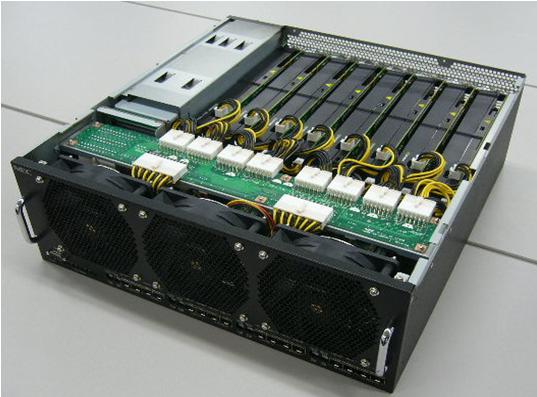 ExpEther
NIC
Device
Memory
GPU
Switch
最大8台搭載可能
[Speaker Notes: ExpEtherを用いたマルチGPUシステムの構成は下の図のようになっており，
単一ホストのマルチGPUシステムで，
Ethernetを用いてホスト-デバイス間，デバイス-デバイス間を接続する

ExpEtherを用いたマルチGPUシステムでは，下図のように複数のGPUをEthernetを介して接続することができるが，
本研究ではこのシステムのプロトタイプであるGPU-BOXを用いてBFSの高速化を行う
このGPU-BOXには最大8台のGPUを搭載することができる

このシステムの利点は
…である
一方このシステムの欠点は
…である

アプリケーションを高速化するためにはデータ転送スループットが小さいということを考慮に入れなければならない
そこで本研究では複数GPUのBFSにおけるGPU間通信量を削減することでBFSの高速化を行う]
2014/03/16
8
Outline
背景
システムの説明
ExpEther
ExpEtherを用いたマルチGPUシステム
Breadth First Search
グラフの圧縮
Level synchronized BFS
並列BFSアルゴリズムの流れ
関連研究
Mastrostefano [2]のBFSアルゴリズム
提案手法
評価
評価環境，ベンチマーク
提案手法による通信量削減に関する評価
提案手法を用いたBFSアルゴリズムの評価
結論
2014/03/16
9
グラフの圧縮
隣接行列
0   1   2   3   4   5   6   7

0      0   1   1   0   1   0   0   1
1      1   0   0   0   1   0   0   1
2      1   0   0   0   1   0   0   0
3      0   0   0   0   1   0   0   0
4      1   1   1   1   0   1   1   0
5      0   0   0   0   1   0   1   0
6      0   0   0   0   1   1   0   0
7      1   1   0   0   0   0   0   0
0
7
1
6
行オフセット配列 R (Length:頂点数+1)
2
隣接行列のCSR
CSR: Compressed Sparse Row
5
3
4
列インデックス配列 C (Length: 辺数)
※ ｜は開始オフセット位置
[Speaker Notes: BFSの説明をする前に，グラフ情報の保持の仕方について説明する

本研究では探索するグラフの情報を隣接行列の形で保持する
リアルワールドのグラフを隣接行列にすると右の隣接行列のように疎行列になる
この疎行列をそのままの形でメモリに保持するのは非常に無駄なので，
本研究では隣接行列を，CSRという疎行列を圧縮する際に良く利用される方法を用いて圧縮する

CSRでは行列を2つの配列に変形する
1つは，各頂点の隣接リストを1つに連結した配列である，列インデックス配列と，
もう1つは，列インデックス配列において，各頂点の隣接リストの開始オフセット位置を示す行オフセット配列である]
2014/03/16
10
Level synchronized BFS
BFS iteration 1
BFS iteration 1
BFS iteration 2
BFS iteration 2
BFS iteration 3
BFS iteration 3
Current Frontier内の頂点を探索

未ラベル近傍頂点を親頂点でラベル付けし，Next Frontierに入れる

Frontierが空になるまで繰り返す
BFS Tree (Source Vertex: 2)
BFS Tree (Source Vertex: 2)
BFS Tree (Source Vertex: 2)
BFS Tree (Source Vertex: 2)
BFS Tree (Source Vertex: 2)
BFS Tree (Source Vertex: 2)
0
0
0
0
0
0
7
7
7
7
7
7
L0
L0
L0
L0
L0
L0
2
2
2
2
2
2
1
1
1
1
1
1
6
6
6
6
6
6
L1
L1
L1
L1
L1
L1
2
2
2
2
2
2
5
5
5
5
5
5
3
3
3
3
3
3
L2
L2
L2
L2
L2
L2
4
4
4
4
4
4
4
4
4
4
4
0
0
0
0
0
1
1
1
7
7
7
3
3
3
5
5
5
6
6
6
Current Frontier = [2]
Current Frontier = [2]
Current Frontier = [0, 4]
Current Frontier = [0, 4]
Current Frontier = [1, 3, 5, 6, 7]
Current Frontier = [ ]
in Current Frontier
in Current Frontier
in Current Frontier
in Current Frontier
in Current Frontier
in Current Frontier
Next Frontier = [ ]
Next Frontier = [0, 4]
Next Frontier = [ ]
Next Frontier = [1, 3, 5, 6, 7]
Next Frontier = [ ]
Next Frontier = [ ]
in Next Frontier
in Next Frontier
in Next Frontier
in Next Frontier
in Next Frontier
in Next Frontier
Label (parent)
BFS Tree = [2, -1, -1, -1, -1, -1, -1, -1]
BFS Tree = [2, -1, 2, -1, 2, -1, -1, -1]
BFS Tree = [2, -1, 2, -1, 2, -1, -1, -1]
BFS Tree = [2, 0, 2, 4, 2, 4, 4, 0]
BFS Tree = [2, 0, 2, 4, 2, 4, 4, 0]
BFS Tree = [2, 0, 2, 4, 2, 4, 4, 0]
visited vertex
visited vertex
visited vertex
visited vertex
visited vertex
visited vertex
[Speaker Notes: BFSを並列に行うのに最適なBFSアルゴリズムであるLevel synchronized BFSについて説明する

このアルゴリズムは右の3ステップからなる
まず，探索すべき頂点が入っているCurrent Frontier内の頂点を探索する
次に，Current Frontier内の頂点の近傍頂点でラベルを付けていないものに親頂点でラベル付けをし，Next Frontierに加える
これをFrontierが空に成るまで繰り返す]
2014/03/16
11
Level synchronized BFS（複数GPU）
各GPUに対してグラフの頂点を割振り，割振られた頂点のみを処理する
本研究では，連続する頂点IDのセットを各GPUに均等に割振るとする
ex) GPUを4台使用する場合
0
2
4
6
1
3
5
7
GPU 0
GPU 1
GPU 2
GPU 3
0
7
1
6
2
5
3
4
2014/03/16
12
並列BFSアルゴリズムの流れ
本研究と関連研究のアルゴリズムの流れ
各GPUがCurrent Frontier (CF) の近傍頂点を集める (Expand)
各GPUが集めた近傍頂点から冗長な頂点を取り除く (Contract)
他のGPUと頂点を交換してNext Frontier (NF) を作る
Expand
t8
t9
t11
t12
t3
t4
t5
t6
t7
t10
t0
t1
t2
0
4
7
0
4
0
1
2
3
5
6
0
1
GPUの計算資源をうまく活用して近傍を集める
0
4
7
0
4
0
1
2
3
5
6
0
1
(1)
CF
1
2
4
7
1
2
4
7
…
(2), (3)
NF
[Speaker Notes: 本研究と次に紹介する関連研究2つのアルゴリズムの大まかな流れについて説明する

まず，各GPUがCFの近傍頂点を集める．以降これをExpandと呼ぶことにする
このとき，各近傍頂点にそれぞれ1スレッド割り当てることで，GPUの計算資源をうまく活用することで高速化を行う

次に，各GPUが集めた近傍頂点から重複頂点などの冗長な頂点を取り除く．以降これをContractと呼ぶことにする

最後に，冗長な頂点が取り除かれた頂点セット内の他のGPUが担当する頂点が交換されてNFを作る

本研究ではGPU間の通信量を削減することに着目して高速化を行うため，(2, 3)について関連研究を交えて詳しく説明する]
2014/03/16
13
Outline
背景
システムの説明
ExpEther
ExpEtherを用いたマルチGPUシステム
Breadth First Search
グラフの圧縮
Level synchronized BFS
並列BFSアルゴリズムの流れ
関連研究
Mastrostefano [2]のBFSアルゴリズム
提案手法
評価
評価環境，ベンチマーク
提案手法による通信量削減に関する評価
提案手法を用いたBFSアルゴリズムの評価
結論
2014/03/16
14
Mastrostefanoのアルゴリズム [2]
複数ノード向けのマルチGPUシステムを対象とする
Sort-Unique (ライブラリ使用) で重複頂点を除去 (Contract)
MPIを用いて各GPUから担当頂点を集め，ラベル付けし，NFを作成
(a)
0
4
7
0
4
0
1
2
3
5
6
0
1
Sort
Unique
0
0
0
0
1
1
2
3
4
4
5
6
7
担当GPUと交換する
(b)
GPU0
GPU1
GPU2
GPU3
0
1
2
3
4
5
6
7
GPU間通信量を削減して高速化
GPU間で頂点群の一部を交換 (MPI)
[Speaker Notes: 本研究のベースとなるMastrostefanoのアルゴリズムについて説明する]
2014/03/16
15
Outline
背景
システムの説明
ExpEther
ExpEtherを用いたマルチGPUシステム
Breadth First Search
グラフの圧縮
Level synchronized BFS
並列BFSアルゴリズムの流れ
関連研究
Mastrostefano [2]のBFSアルゴリズム
提案手法
評価
評価環境，ベンチマーク
提案手法による通信量削減に関する評価
提案手法を用いたBFSアルゴリズムの評価
結論
2014/03/16
16
提案手法
Gather後の
隣接頂点群
従来手法
GPU間で頂点を交換
GPU間で頂点を交換
0
4
7
0
4
0
1
2
3
5
6
0
1
重複頂点のみ除去
Sort
Compact
Sort
Unique
GPU間通信量を削減
0
0
0
0
0
0
0
0
1
1
1
1
2
2
3
3
4
4
4
4
5
5
6
6
7
7
0
3
1
5
2
6
3
4
5
6
7
0  1  2  3  4  5  6  7
Visited = [1, 1, 1, 0, 1, 0, 0, 1]
提案手法
重複頂点とローカルに訪問済の頂点も除去
[Speaker Notes: どのようにGPU間通信量を削減するか説明する
本研究では，GPU間で頂点を交換する前に，不要な頂点をさらに取り除くという観点からGPU間通信量の削減した

従来手法では，GPU間で頂点を交換する前に，重複頂点のみを取り除いた

本研究の提案手法では，重複頂点はもちろん，各GPUがローカルに訪問した頂点も取り除く
こうすることで，GPU間通信量を削減する]
2014/03/16
17
3
5
6
提案手法の実装
近傍頂点をIDで整列する（Library）

右隣の値と重複せず，Visitedが0（未訪問）の場合Flagを立てる

配列Flagの値をScan演算し，Indexを求める（Library）
Scan演算：自身より小さいインデックスが持つ値の総和演算

FlagとIndexを用いて，有効な頂点のみを配列に格納する
1
近傍頂点
= [0,4,7,0,4,0,1,2,3,5,6,0,1]
2
整列後頂点
= [0,0,0,0,1,1,2,3,4,4,5,6,7]
3
= [0,0,0,0,0,0,0,1,0,0,1,1,0]
Flag
4
Index
= [0,0,0,0,0,0,0,0,1,1,1,2,3]
有効頂点
= [3,5,6]
各GPUが持つ全頂点の訪問情報
Visited = [ 1, 1, 1, 0, 1, 0, 0, 1]
[Speaker Notes: 提案手法の実装方法について説明する

隣接頂点は配列で保持している
この隣接頂点群をCUBというGPU実行のライブラリを用いて整列する
次に整列後頂点の右隣の値と重複せず，Visitedが0つまり未訪問の場合Flagを立てる
Flag配列の値をCUBライブラリを用いてScan演算し，有効な頂点のIndexを計算する
最後にFlag配列とIndex配列を用いて，有効な頂点のみを配列に格納する

このように提案手法を実装した

scan演算：自身より小さいインデックスが持つ値の総和演算]
2014/03/16
18
Outline
背景
システムの説明
ExpEther
ExpEtherを用いたマルチGPUシステム
Breadth First Search
グラフの圧縮
Level synchronized BFS
並列BFSアルゴリズムの流れ
関連研究
Mastrostefano [2]のBFSアルゴリズム
提案手法
評価
評価環境，ベンチマーク
提案手法による通信量削減に関する評価
提案手法を用いたBFSアルゴリズムの評価
結論
2014/03/16
19
評価環境
GPU
Ethernet
GPU
ハードウェア環境
GPU
GPU
Switch
Host Mem
CPU
PC
GPU-BOX
ソフトウェア環境
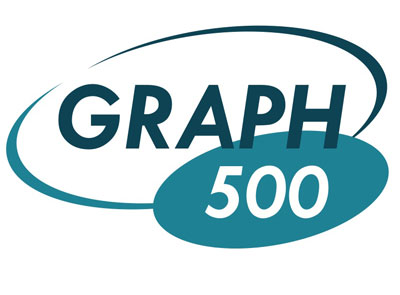 [Speaker Notes: BFSアルゴリズムを評価するためにGraph500ベンチマークを用いた]
2014/03/16
20
Graph500
グラフ処理性能を測定するベンチマーク

アプリケーション全体は5つのステップからなる
辺リストを生成する
辺リストからアルゴリズムに最適なグラフの形式に直す
ソース頂点を64個選ぶ
ソース頂点からBFSを行い，結果が正しいか確認 × 64回
性能結果を計算し，出力する
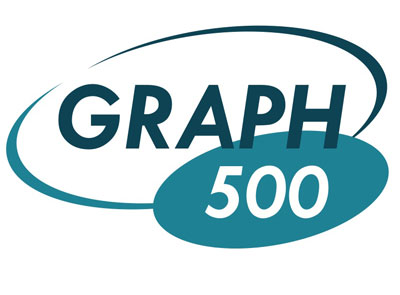 2014/03/16
21
評価：全GPUの通信量
base BFS：MastrostefanoのアルゴリズムをGPU-BOX用に改良
proposed BFS：提案手法を用いたBFSアルゴリズム
各問題サイズで30〜40%削減
2014/03/16
22
評価：BFS×64回の全GPU実行時間（N = 220, M = 16 × N, GPU4台）
約30%削減
頂点の交換量を減らすことで，通信時間が約30%が削減される
頂点交換量削減による計算時間の変化はない
2014/03/16
23
評価：Traversed Edges Per Second
9%向上
各手法における性能（4GPU on GPU-BOX）
GPUの台数を変化させたときの性能
2014/03/16
24
結論
GPU-BOXを対象にBFSアルゴリズムを高速化した
GPU間通信量を減らす
GPU-BOX（4GPU）において…
GPU間通信量を約30〜40%削減でき，さらに約9%性能が向上した

今後の課題
4台以上のGPUを用いて評価を取る
グローバルメモリの節約
Visited配列のbit化
提案手法を1つのカーネルで実装
[Speaker Notes: Q. なんでEtherでつなぐの？　ーー　A. PCIeのTLP（トランザクションレイヤーパケット）をEthernetのフレームにカプセル化できるから
Q. なんでGPU-BOXを使うの？　ーー　A. 「GPU-BOX」のスライドで説明したように，単一ホスト構成のマルチGPUシステムのため，運用，プログラムが容易で構築にかかるコストも小さい
Q. gpu-box以外ではどうか？，他のクラスタはどうなのか？　ーー　A. trinityで3台実行の結果を示す]
2014/03/16
25
従来手法：O(N2 + M)
Current
Frontier
グラフの全頂点をCUDAスレッドに割当
0
1
2
3
4
7
5
6
t3
t4
t5
t6
t7
t0
t1
t2
その頂点を担当するCUDAスレッドが，
未ラベルの隣接頂点　 　をNext Frontierに入れる
０
０
０
０
i
４
４
１
１
７
２
ラベル済み
隣接頂点
3
CUDAスレッド間で
タスクのバランスが悪い
未ラベルの
隣接頂点
5
6
※ CUDAスレッド：GPUにおける実行ユニット
Next
Frontier
0
1
2
3
4
7
5
6
[Speaker Notes: Level synchronized BFSを実現する，O(N2 + M)の一般的な手法を説明する
グラフの全頂点に対してGPUのスレッドを割当，Current Frontierにある頂点を担当するスレッドがその頂点のラベル付けしていない隣接頂点を集める
しかし図で示すように，スレッド間でタスクのバランスが悪く，GPUの並列性がいかせていない]
2014/03/16
26
Merrillのアルゴリズム [1]
単一ノード向けのマルチGPUシステムを対象とする
近傍頂点の中からヒューリスティックに冗長な頂点を除く (Contract)
UVA（Unified Virtual Addressing）空間を利用してContractカーネルを各GPUが持つ担当領域に対してグローバルに行う
(a)
0
0
4
4
7
7
0
0
4
4
0
0
1
1
2
2
3
3
5
5
6
6
0
0
1
1
Contract
Partition
1
2
3
4
4
5
6
7
各GPUに向けて領域に分割
(b) 例 GPU 2の場合
細かいアクセスが頻繁に発生し，スループットが出にくい
NF (GPU 2)
GPU 0
GPU 1
GPU 2
GPU 3
[Speaker Notes: UVAとは，CUDA4.0からサポートされた，あるノードにあるCPUのメモリと各GPUのメモリ空間を仮想的に統合する技術である．]
2014/03/16
27
評価：BFS×64回の全GPU実行時間（N = 220, M = 16 × N, GPU4台）
頂点の交換量を減らすことで，通信時間のみ約30%が削減される
2014/03/16
28
異なるアーキテクチャとの比較
4.7%向上
1.6%向上
Tesla C2050 x 3 on GPU-BOX
GTX660 x 3 on PCIe
2014/03/16
29
参考文献
Duane Merrill, Michael Garland, and Andrew Grimshaw. Scalable GPU Graph Traversal. In PPoPP’12, pp. 117–127, Feb 2012. 
Enrico Mastrostefano. Large Graphs on multi-GPUs. PhD thesis, Spienza University of Roma, 2013. 
Graph 500. http://www.graph500.org/.
[Speaker Notes: 14: ExpEther （PEBについて）
15: ExpEtherを用いたマルチGPUシステム
16: 従来手法 O(N2 + M)
17: Graph500
18: 異なるアーキテクチャとの比較]